Density, Specific Gravity and Specific Volume
Chap 5
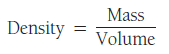 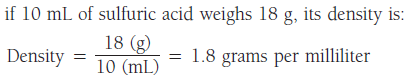 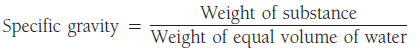 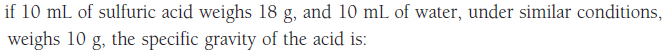 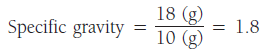 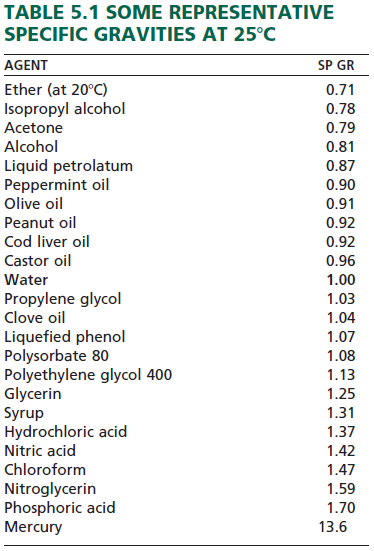 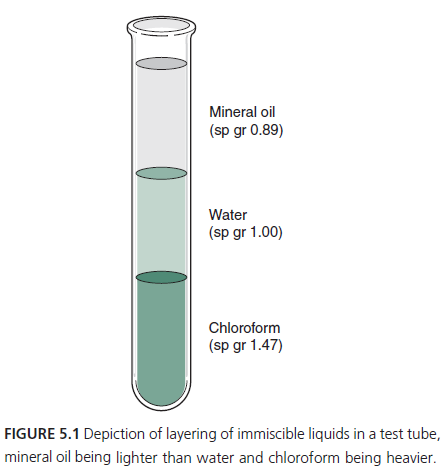 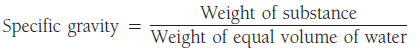 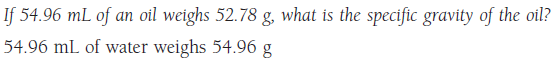 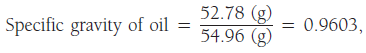 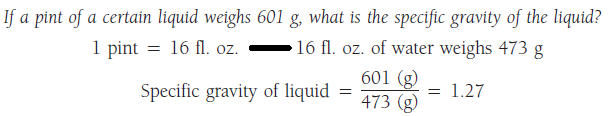 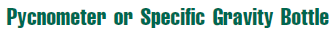 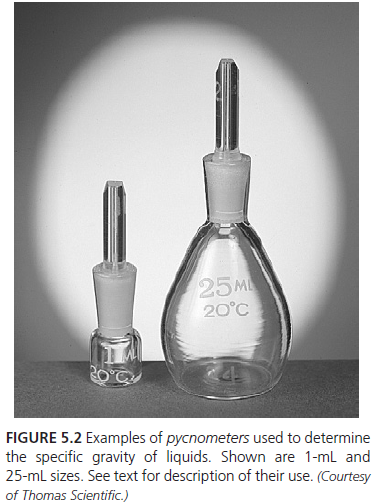 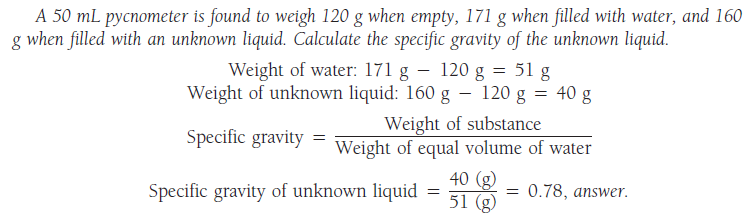 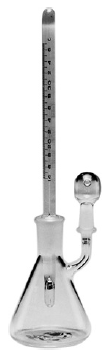 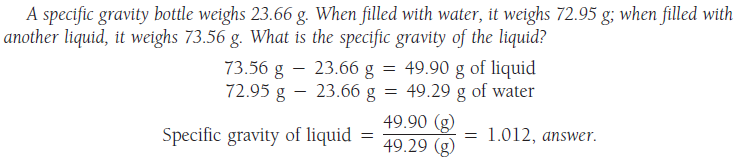 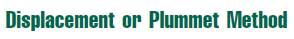 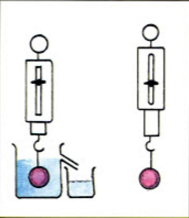 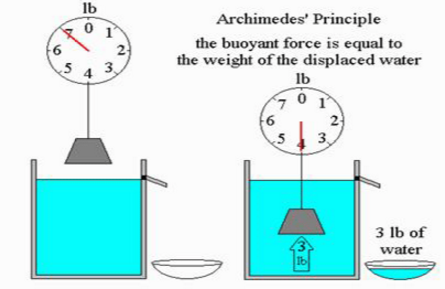 Videos
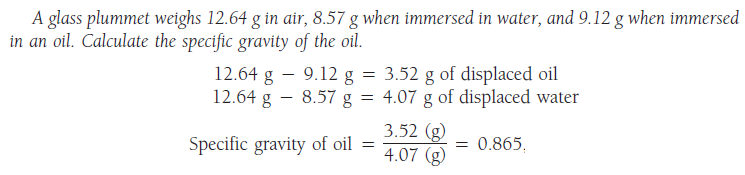 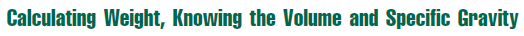 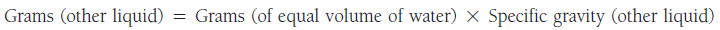 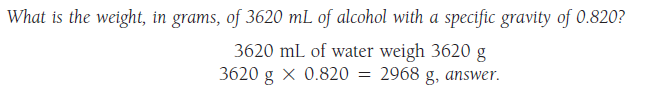 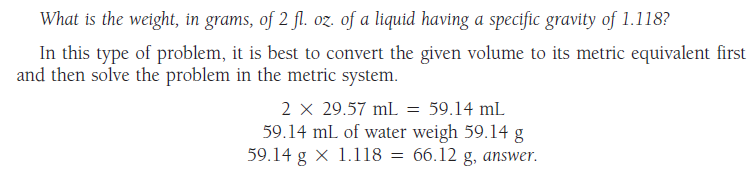 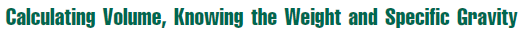 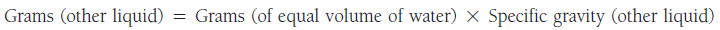 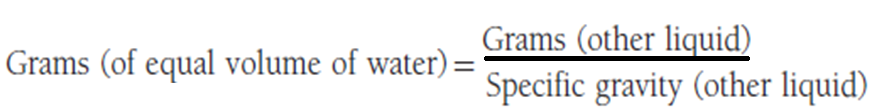 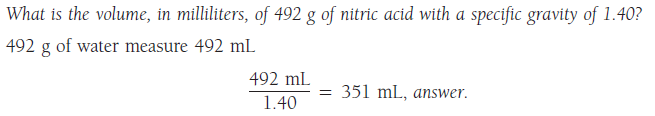 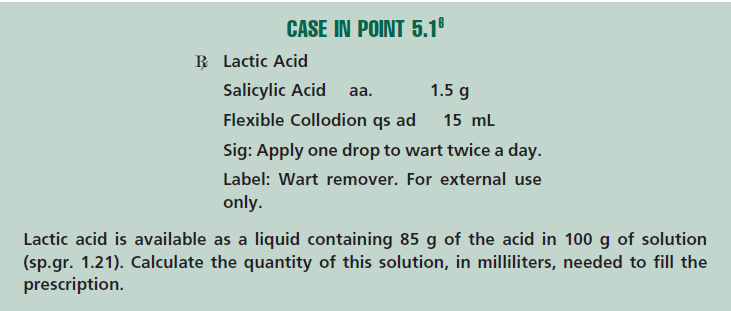 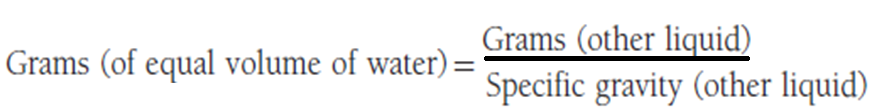 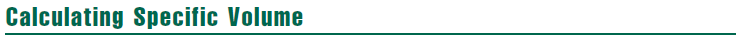 Specific volume tells us how much greater (or smaller) in volume a mass is than the same weight of water. It may be calculated by dividing the volume of a given mass by the volume of an equal weight of water.
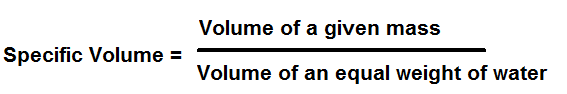 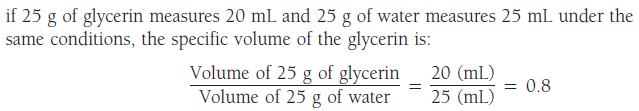 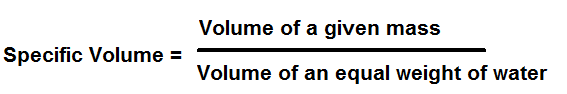 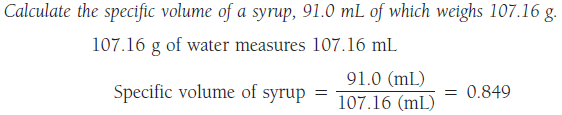 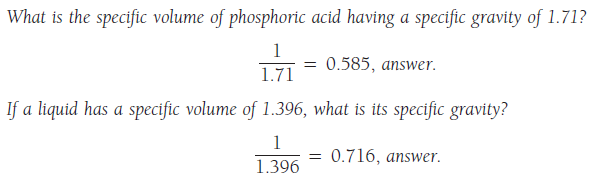